Hi friends !I am Mehul from The Indian Heights School, Dwarka
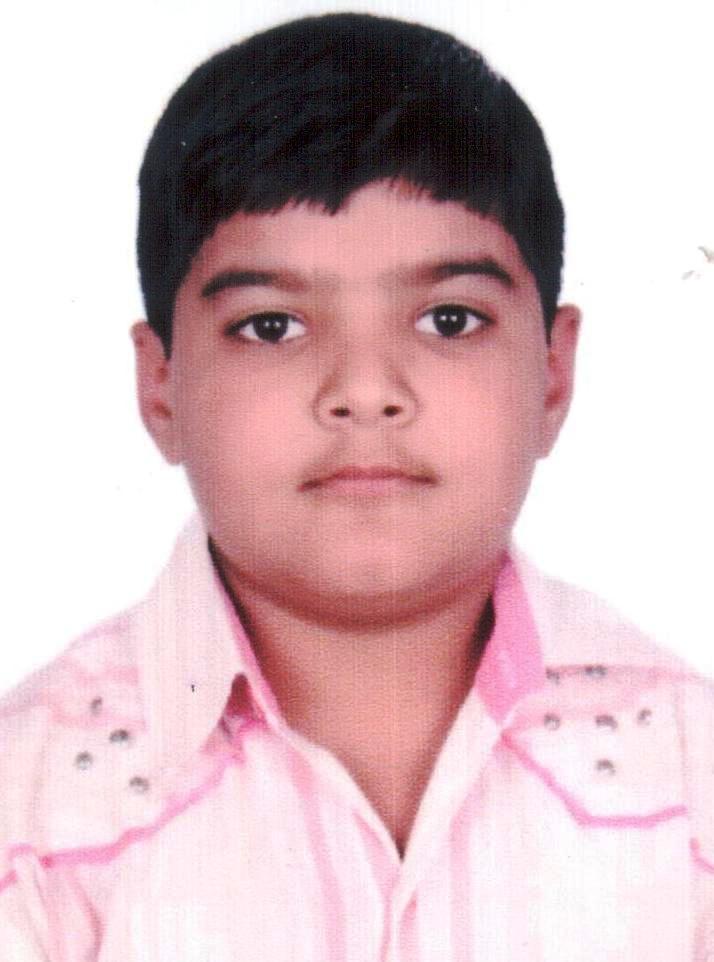 See what I feel about this precious life-saving resource
We are  wasting water!
Save save water
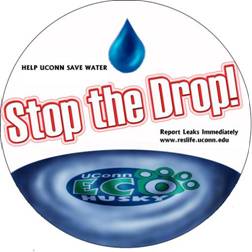 I think we are not doing enough to stop that drop!
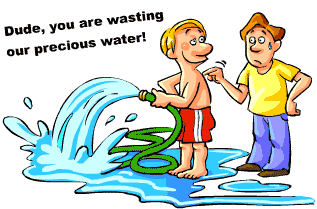 Do not wash cars and bikes with pipe
Use  less water
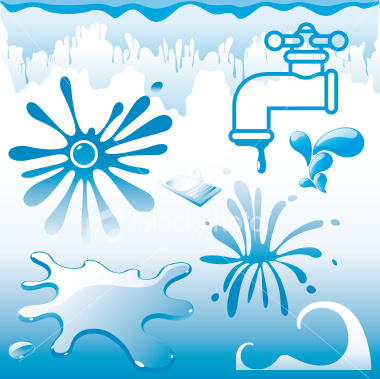 See how we are polluting  water !!
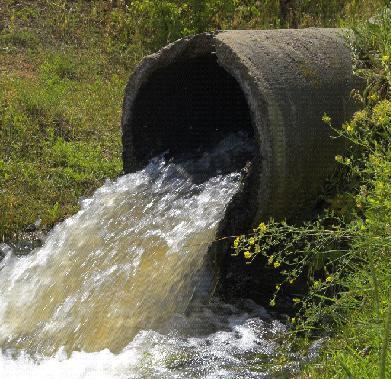 Don’t you think something should be done?